Тема урока: сахароза, крахмал, целлюлоза
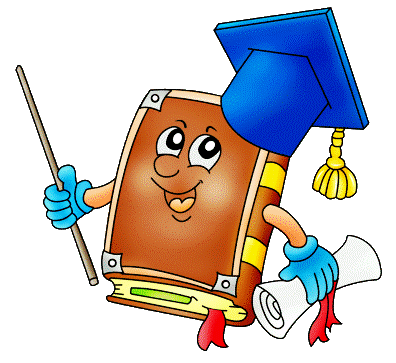 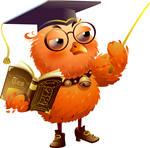 Строение крахмала
Молекулярная формула: (С6Н10O5 )n
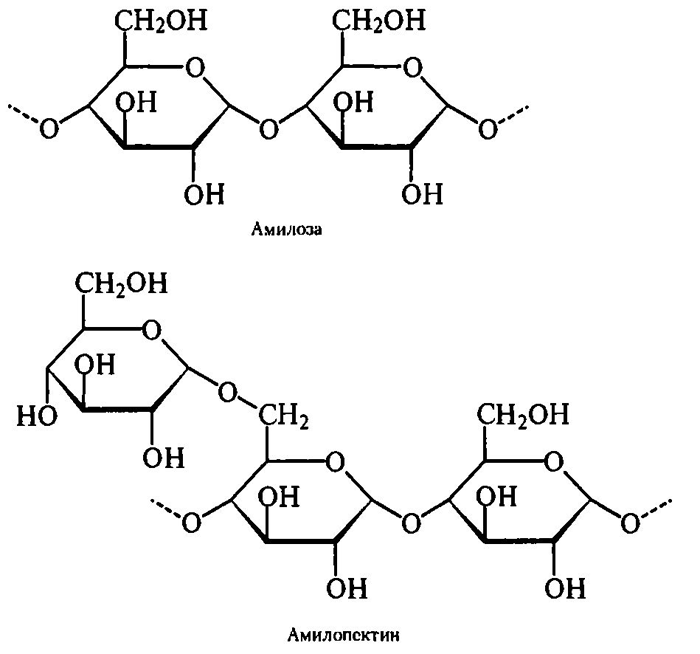 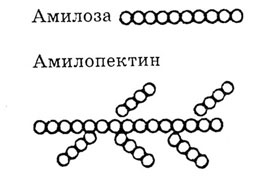 Таблица
Строение целлюлозы
Молекулярная формула: (С6Н10O5 )n
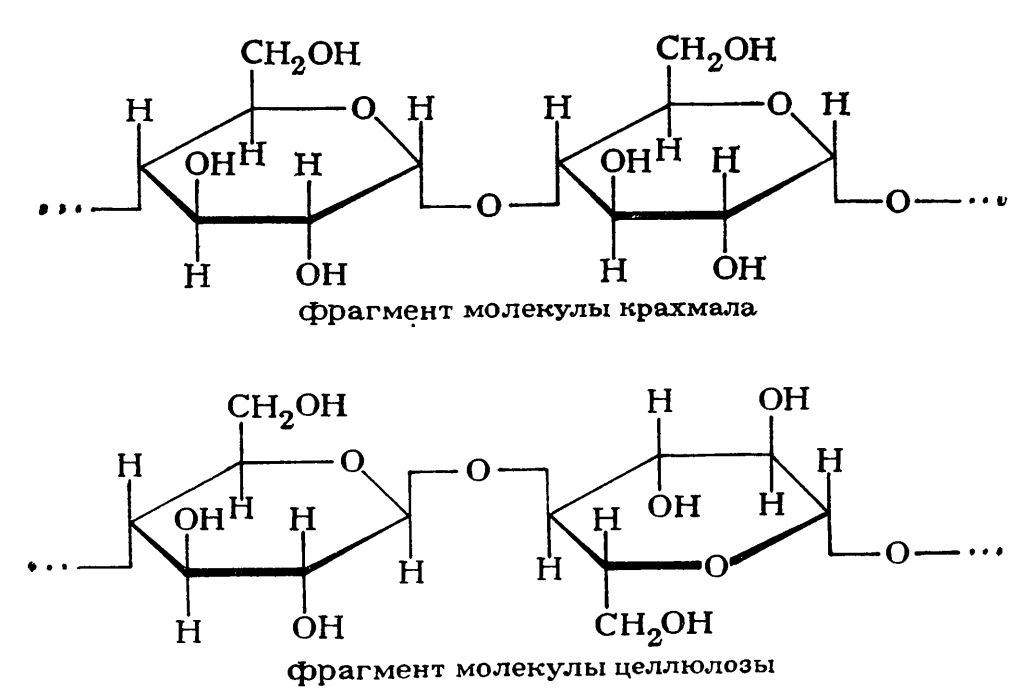 Таблица
Строение сахарозы.
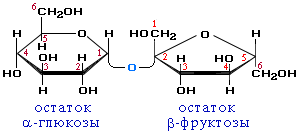 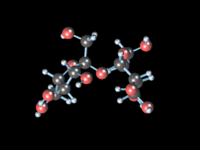 Таблица
Химические свойства
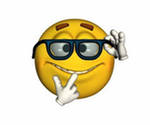 Сахароза

1) в кислой среде при нагревании подвергается гидролизу, образуя глюкозу и фруктозу 
C12H 22 O 11  +  H2O=  C6H 12 O 6  + C6H 12 O 6


2) качественная реакция –осветление известкового молока (р-ра гидроксида кальция)-образуются растворимые сахараты кальция.
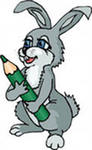 Химические свойства
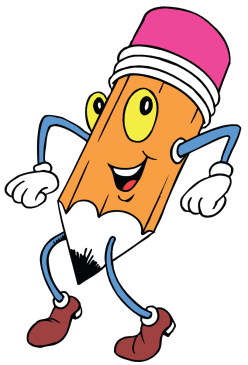 Крахмал
1)Образование глюкозы в результате полного гидролиза: (С6Н10О5)n +nH2O→ n С6Н12О6 
     Крахмал -декстины  - мальтоза - глюкоза
2) Образование крахмала из глюкозы
    6СО + 6Н2О →С6Н12О6  + 6О2 
    n С6Н12О6 →(С6Н10О5)n +nH2O
3) Качественная реакция с йодом – синее окрашивание
Химические свойства
Целлюлоза
1) Образование глюкозы в результате полного гидролиза: (С6Н10О5)n +nH2O→ n С6Н12О6 
2) При взаимодействии с азотной кислотой (в присутствии серной кислоты) – образование: мононитратов, динитратов и тринитратов; 






3) При взаимодействии с уксусной кислотой (или уксусным ангидридом) – диацетатов и триацетатов.
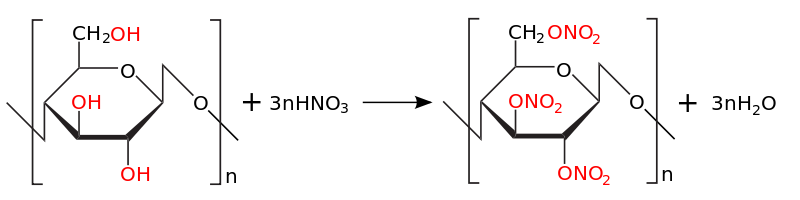 …Настала торжественная минута. Лазоверт со скрипом натянул тонкие резиновые перчатки, растер в порошок кристаллы цианистого калия. Птифуры были двух сортов с розовым и шоколадным кремом. Приподымая ножом их красивые сочные верхушки, доктор щедро и густо насыщал внутренности пирожных страшным ядом.
– Достаточно ли? – усомнился капитан Сухотин.
– Один такой птифурчик, – отвечал Лазоверт, – способен в считанные мгновения убить всю нашу конфиденцию.
...Феликс придвинул пирожные Распутину, взялся за бутылку…
– Пирожные вот ... угощайся.
– А ну их … Сладкие?..
...С неохотой съел пирожное с ядом. Понравилось – потянулся за вторым.
Юсупов внутренне напрягся, готовый увидеть перед собой труп. Но Распутин жевал,
жевал… Он спокойно доедал восьмой птифур. И, поднося руку к горлу, массировал его.
– Что с тобою? – спросил Юсупов в надежде.
– Да так ... першит что-то.
…Будь проклят Маклаков, давший нам калий! Яд беспомощен. 
Гришка выпил и сожрал все, что отравлено. Но только рыгает и появилось сильное слюнотечение.
СПАСИБО ЗА ВНИМАНИЕ!!!
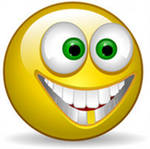